ahead
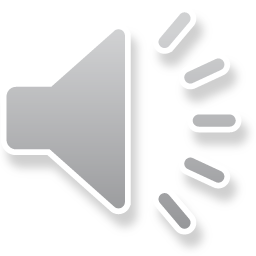 ancient
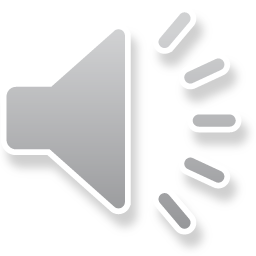 battle
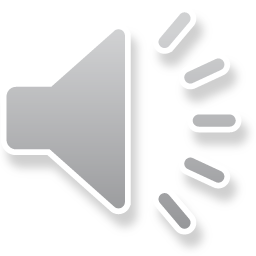 beside
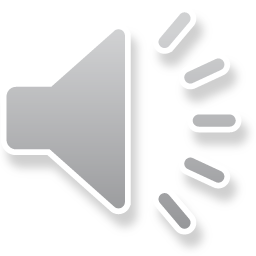 born
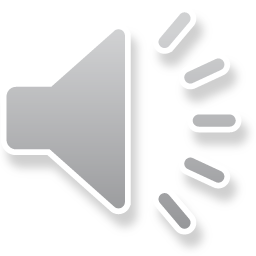 bridge
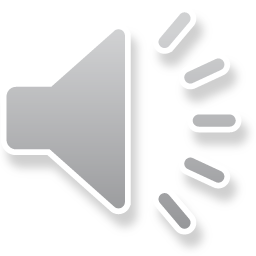 camp
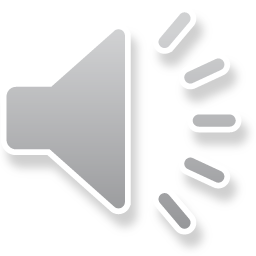 chair
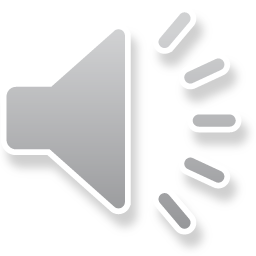 cool
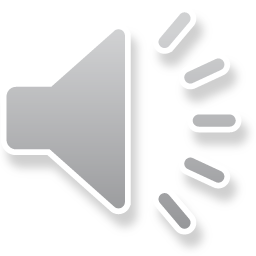 count
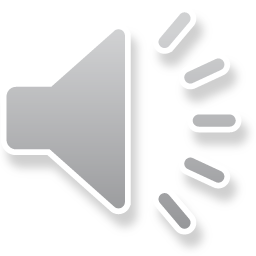 cross
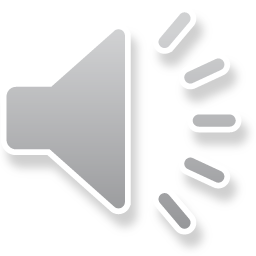 curse
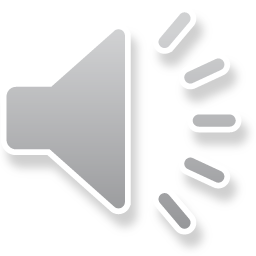 danger
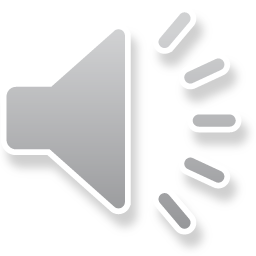 desire
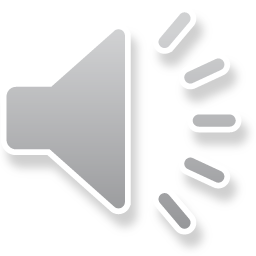 distance
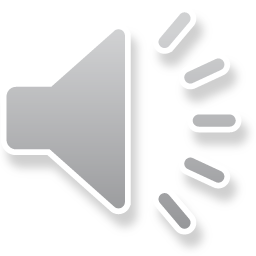 disturb
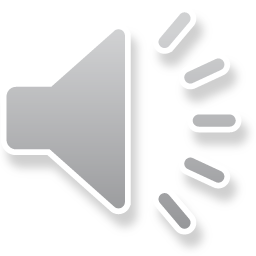 dollar
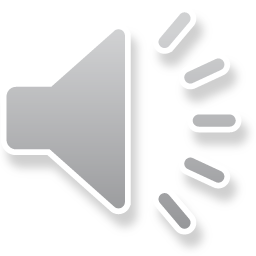 drink
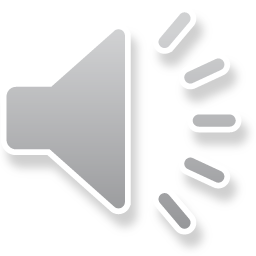 dust
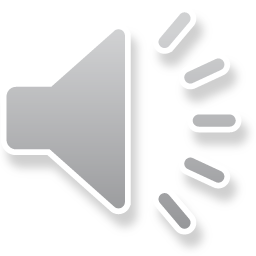 duty
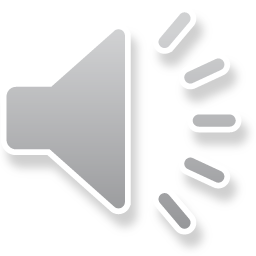 earn
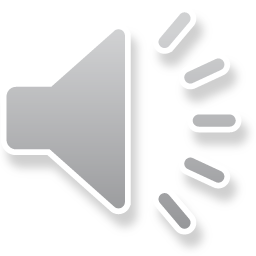 empty
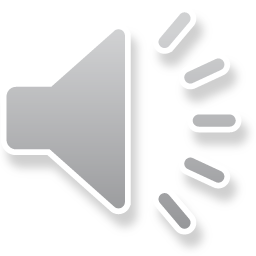 encourage
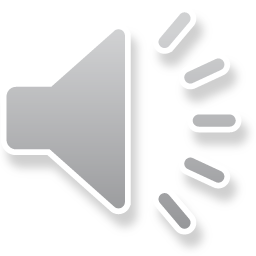 enemy
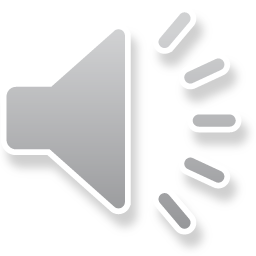 escape
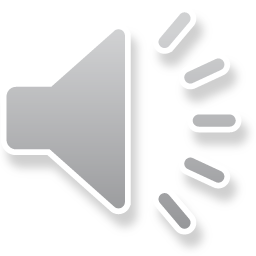 evil
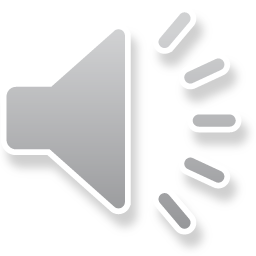 excellent
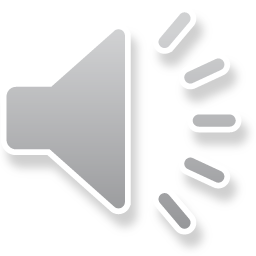 explore
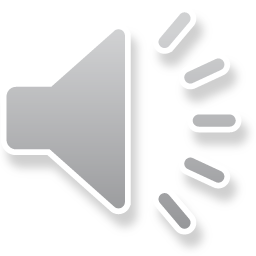 favor
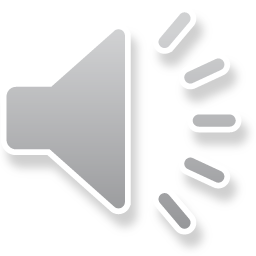 file
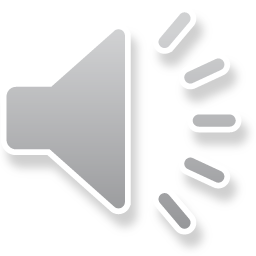 fit
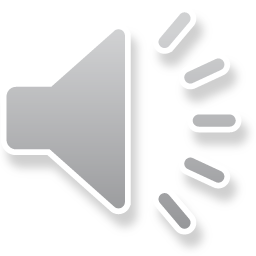 fix
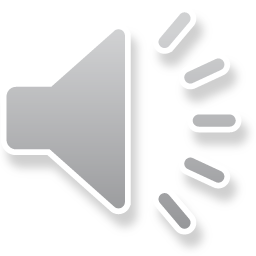 flat
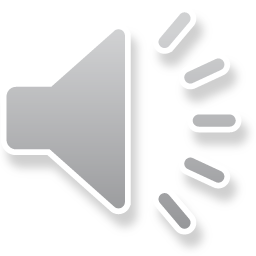 flow
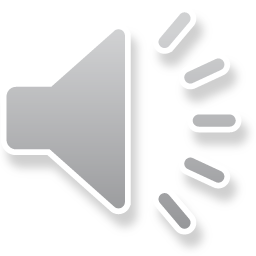 forest
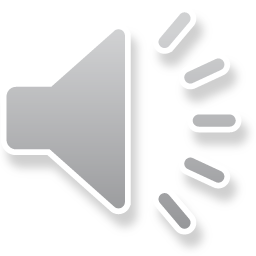 freeze
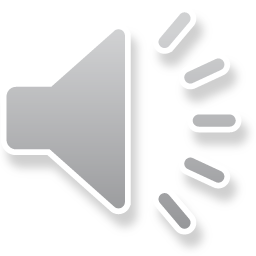 gas
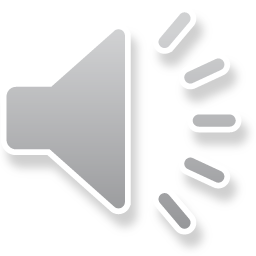 heat
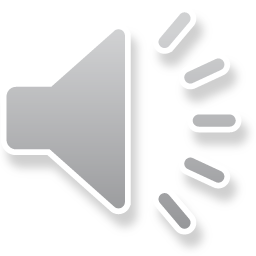 hill
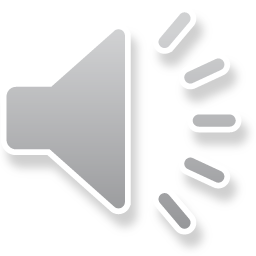 honor
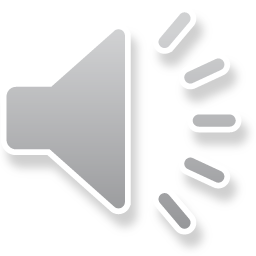 judge
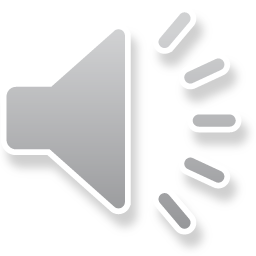 key
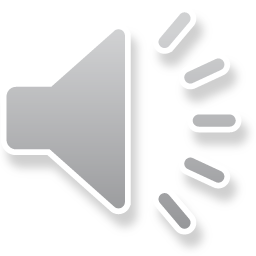 leader
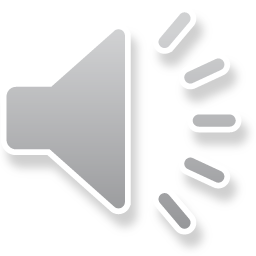 limit
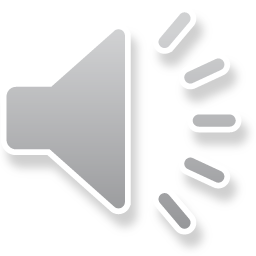 mark
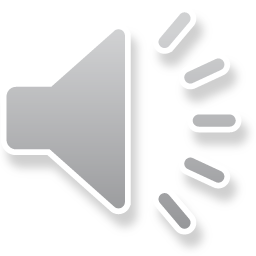 mass
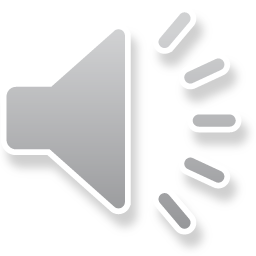 master
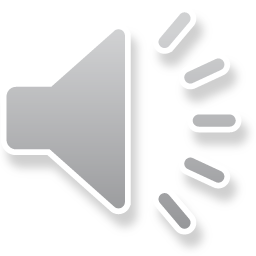 melt
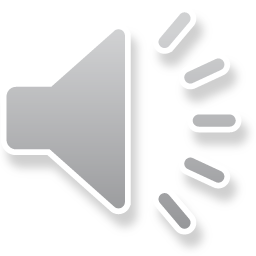 message
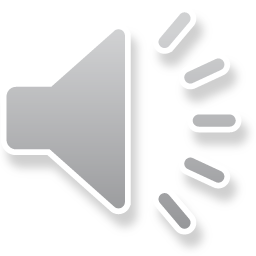 mouth
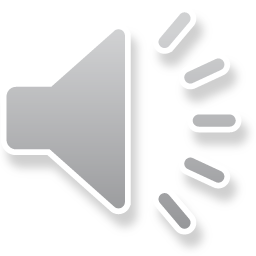 narrow
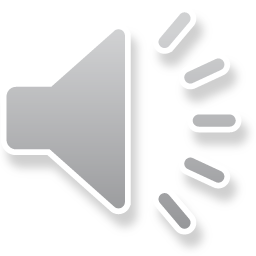 neighbor
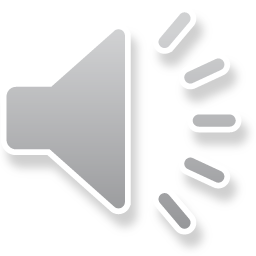 nobody
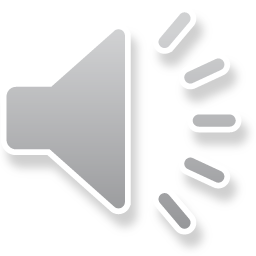 none
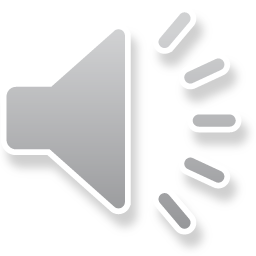 obvious
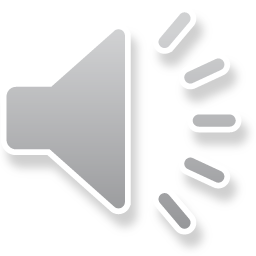 opposite
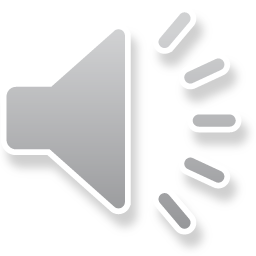 perfect
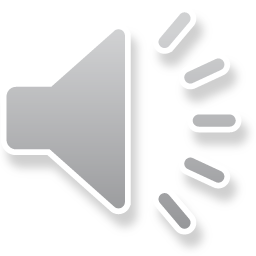 plane
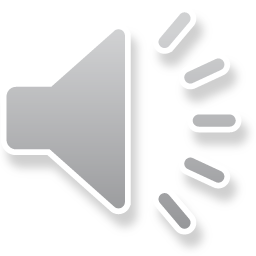 poem
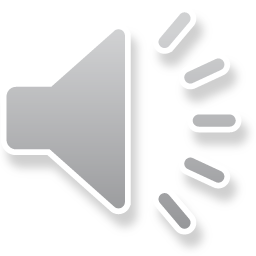 pray
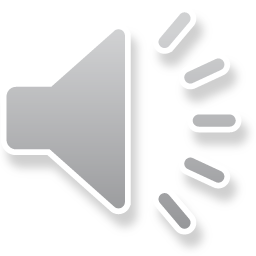 print
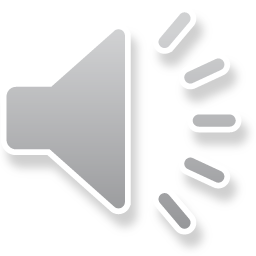 rain
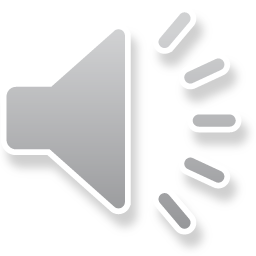 recognize
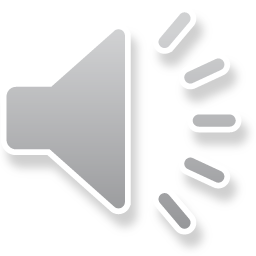 remind
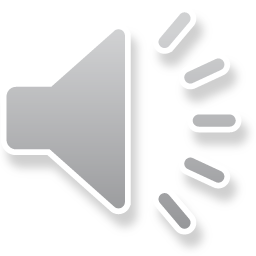 rich
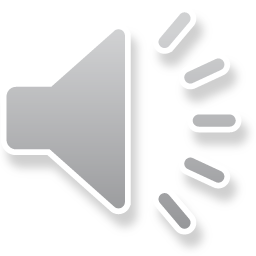 scene
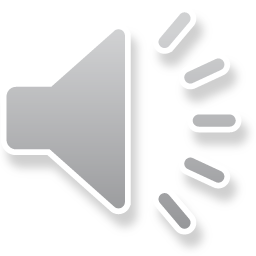 search
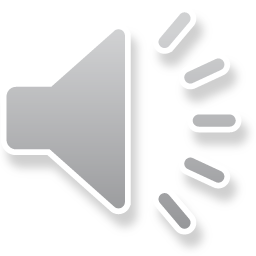 secret
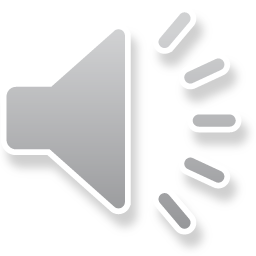 shape
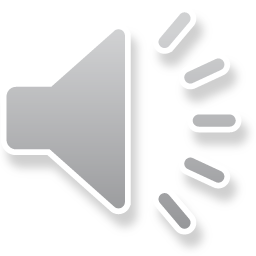 sharp
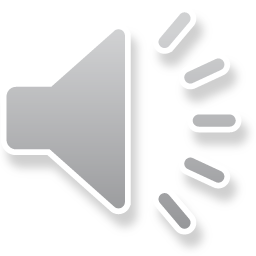 shelter
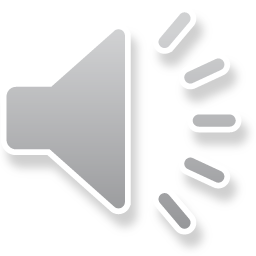 shoe
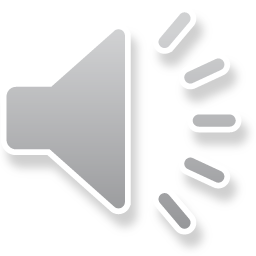 sight
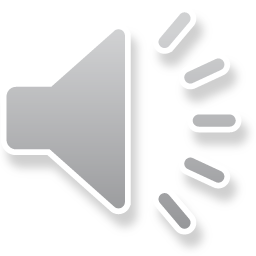 signal
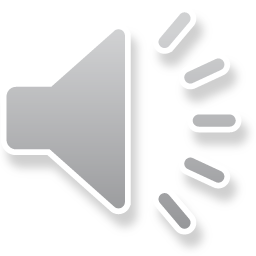 slip
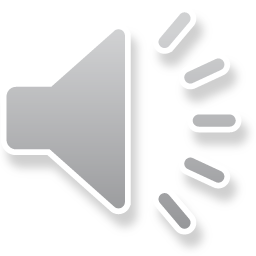 soft
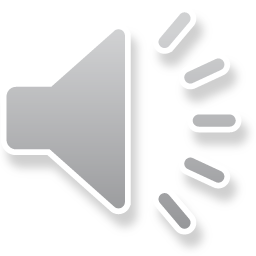 solid
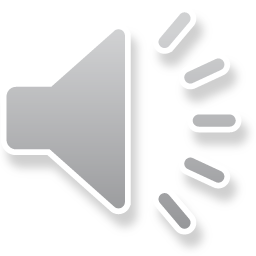 somewhere
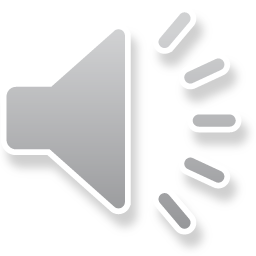 spoke
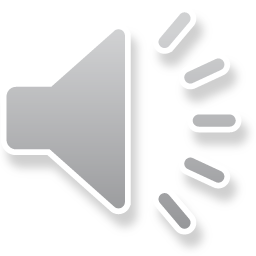 sport
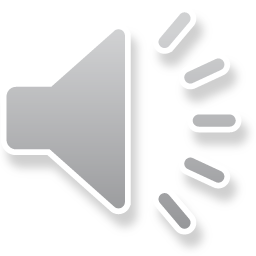 stain
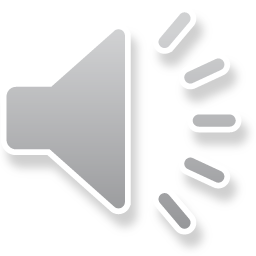 stair
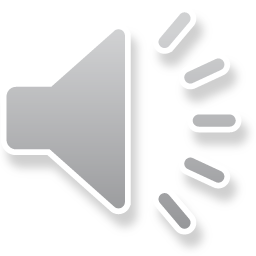 straight
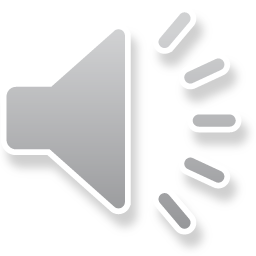 strange
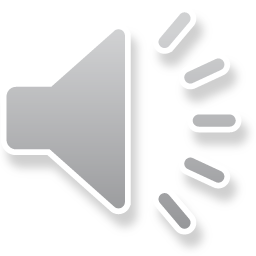 surprise
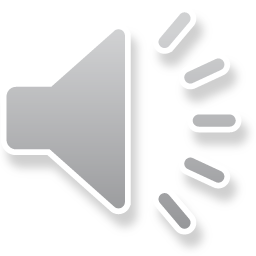 surround
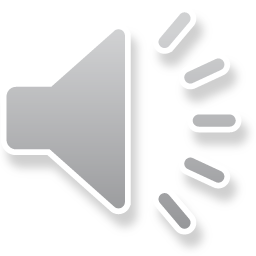 sweet
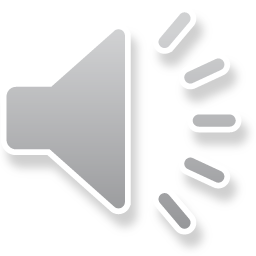 taste
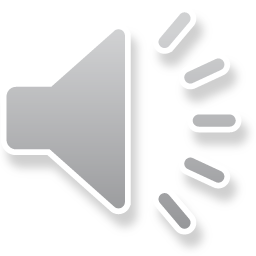 thick
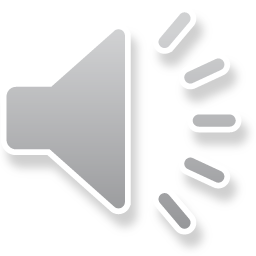 thin
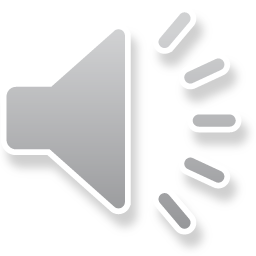 touch
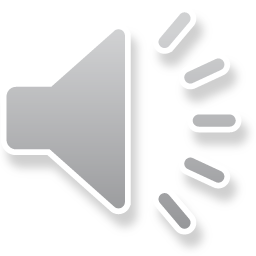 valley
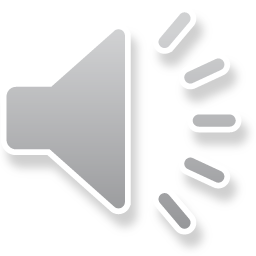 vote
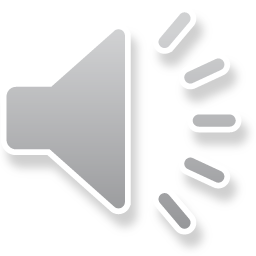 warn
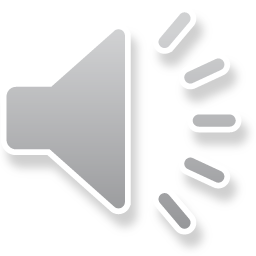 wave
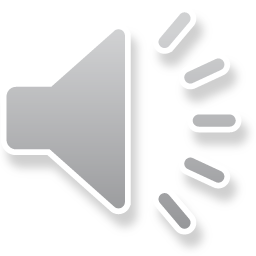 weather
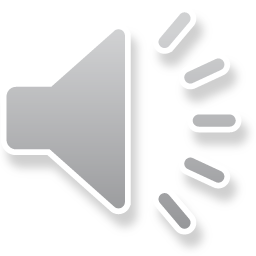 weight
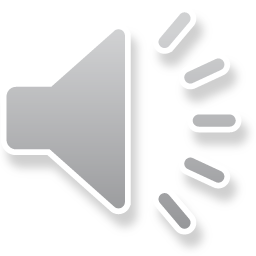 welcome
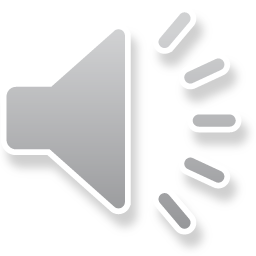 wind
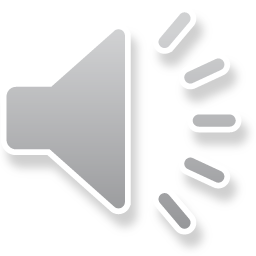 worth
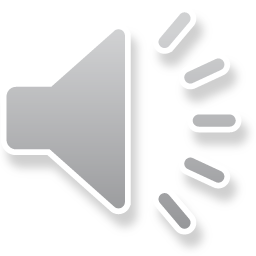